Time Variant Particle Swarm Optimization (TVPSO) for Autonomous Extraterrestrial Rescue and Recovery
Authors: Kyle Sanders and May-Win Thein
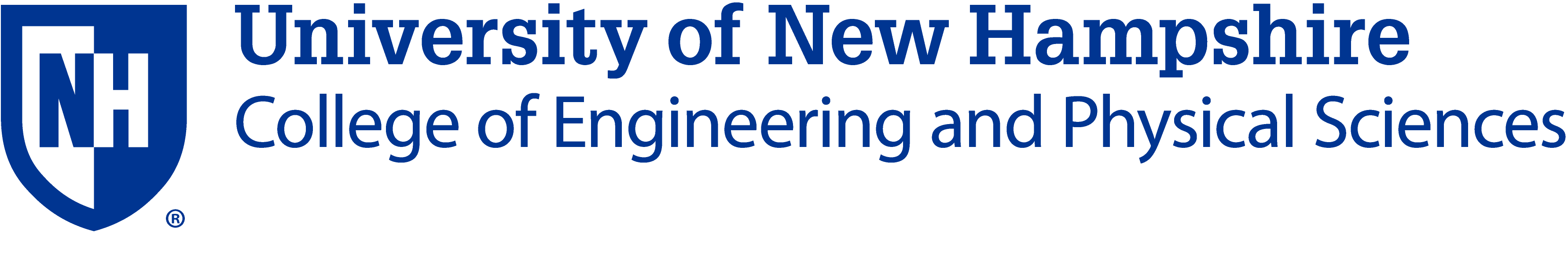 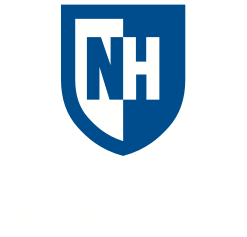 Outline
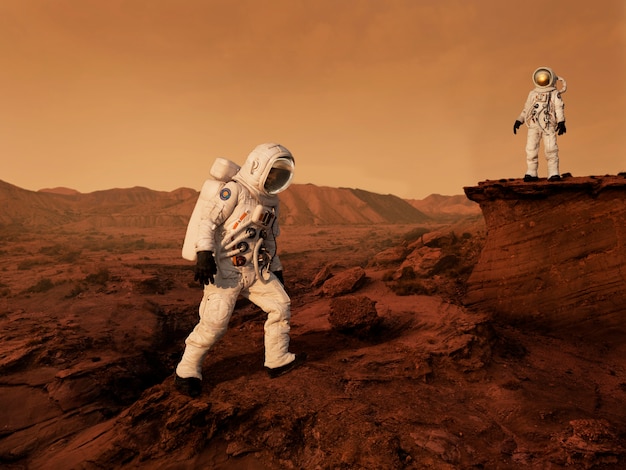 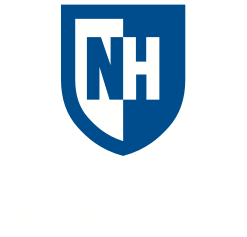 Problem
Lost source (i.e., hardware and personnel) on extraterrestrial surfaces
Personnel or resources 
Stationary
Dynamic
Assumptions
Source 
Within a bounded search area
Emits measurable signal
Search particle - Faster than dynamic source
Global communication between particles
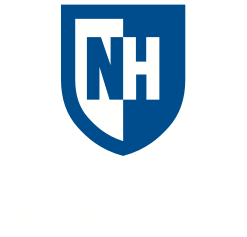 Particle Swarm Optimization
Stochastic optimization technique
Swarm communication improves swarm knowledge
Distributed decentralized robotic assets 
Distributed global communication
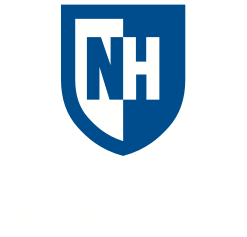 Particle Swarm Optimization
Local Component
Global Component
Inertial Component
Iterate
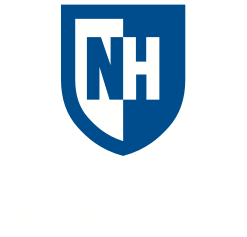 PSO Performance Weaknesses
Performance degradation with dynamic sources

Possible false positive results

Particle convergence to a static point (i.e., does not follow dynamic source)
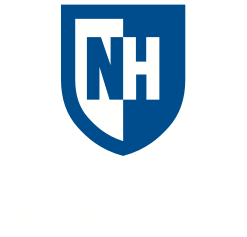 Time Variant PSO (TVPSO)
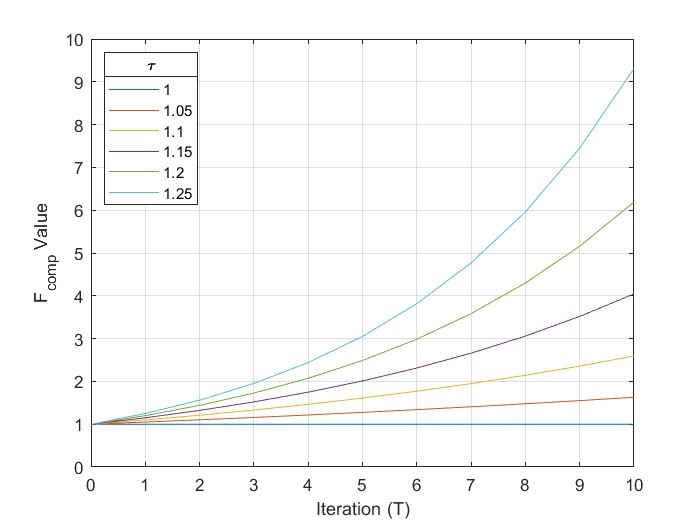 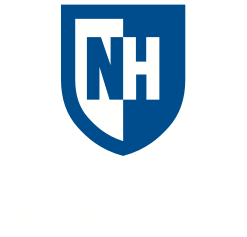 Time Variant PSO (TVPSO)
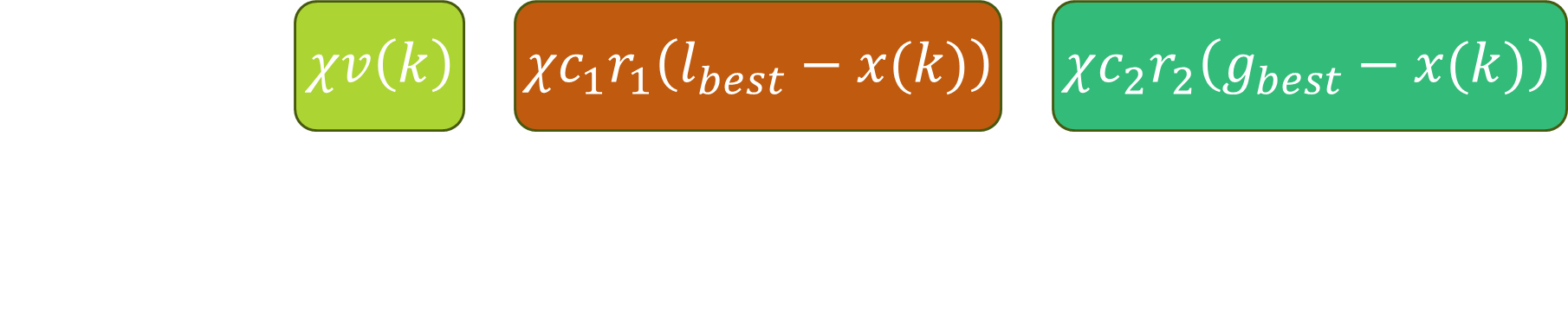 Eigenvalue Stability Zone
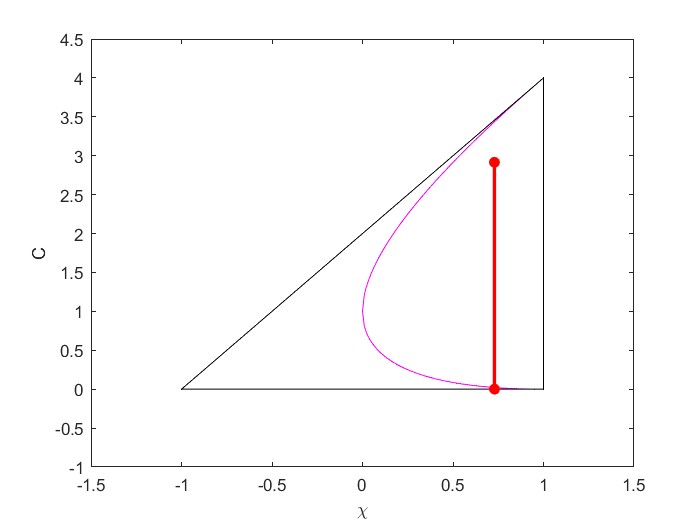 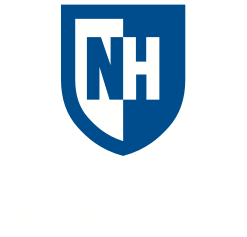 Time Variant PSO (TVPSO)
Classical PSO
TVPSO
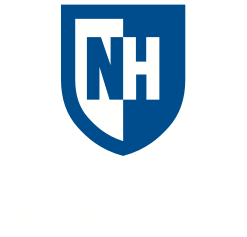 TVPSO Sample Application
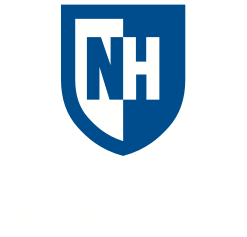 Simulation (Source Path)
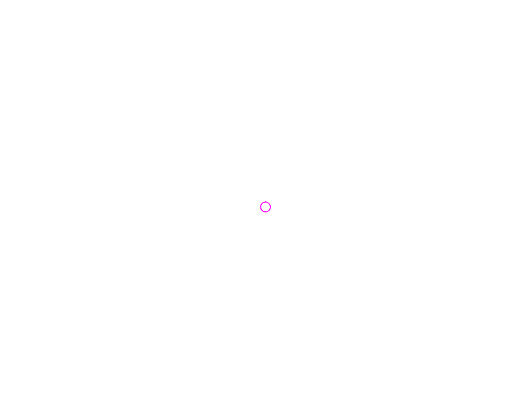 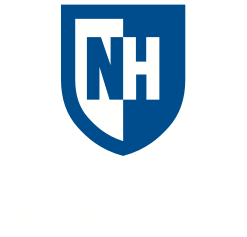 Simulation (Source Signal)
Simulates local sensor noise
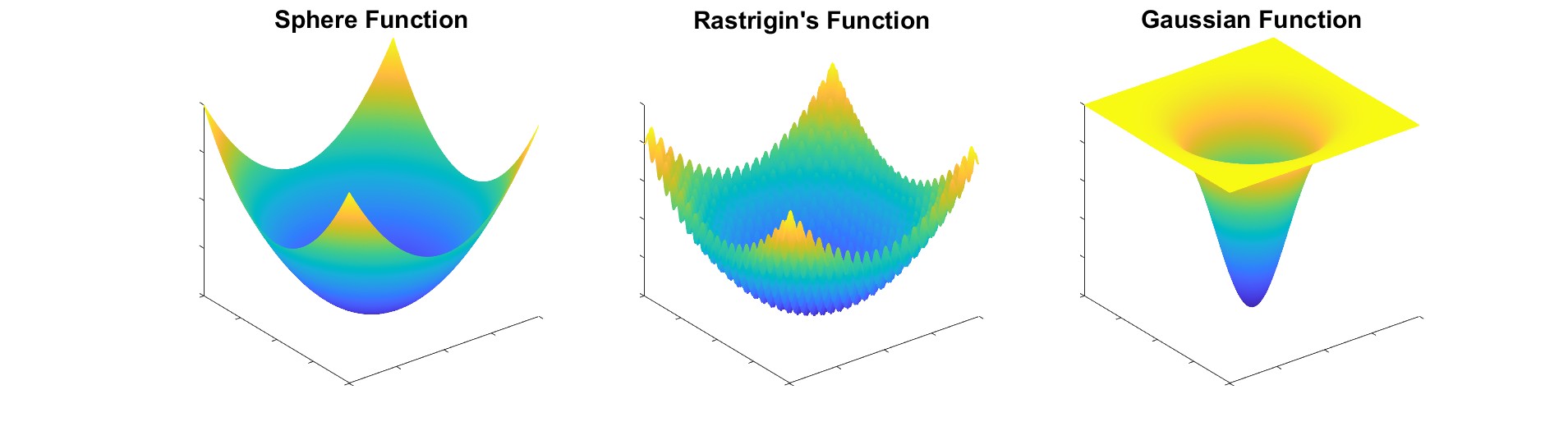 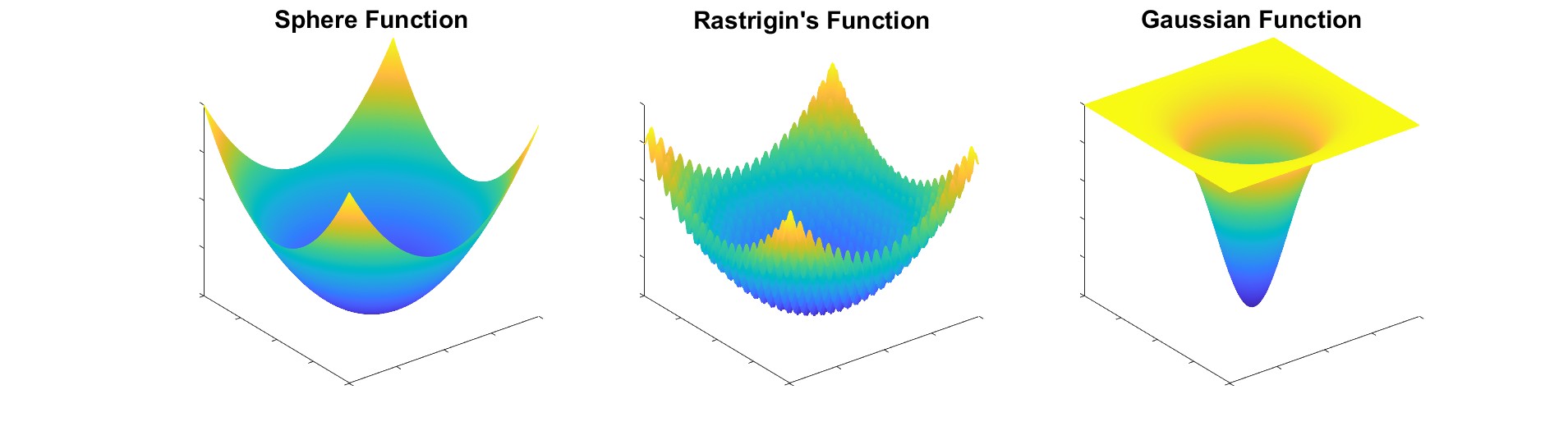 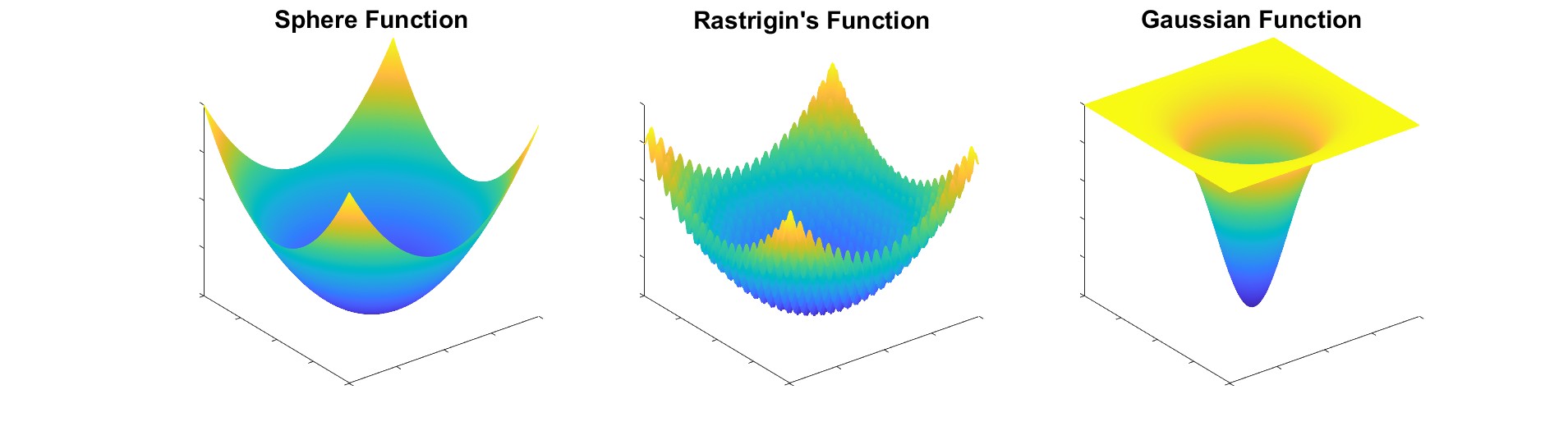 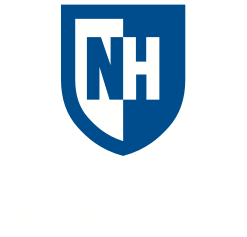 Simulation Results
[Speaker Notes: Monte carlo simulation with 10,000 runs per scenario combination in a 500m x 500m search area and a 5m r_conv]
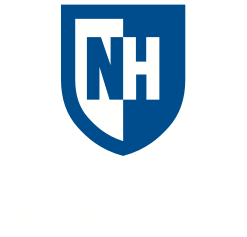 Simulation Results
Search duration for successful multi-particle convergence
[Speaker Notes: Slight increase in search duration]
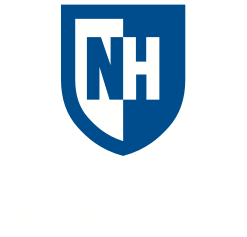 Conclusions
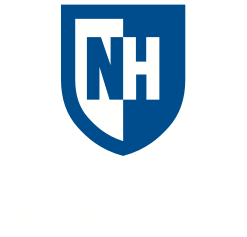 Future Work
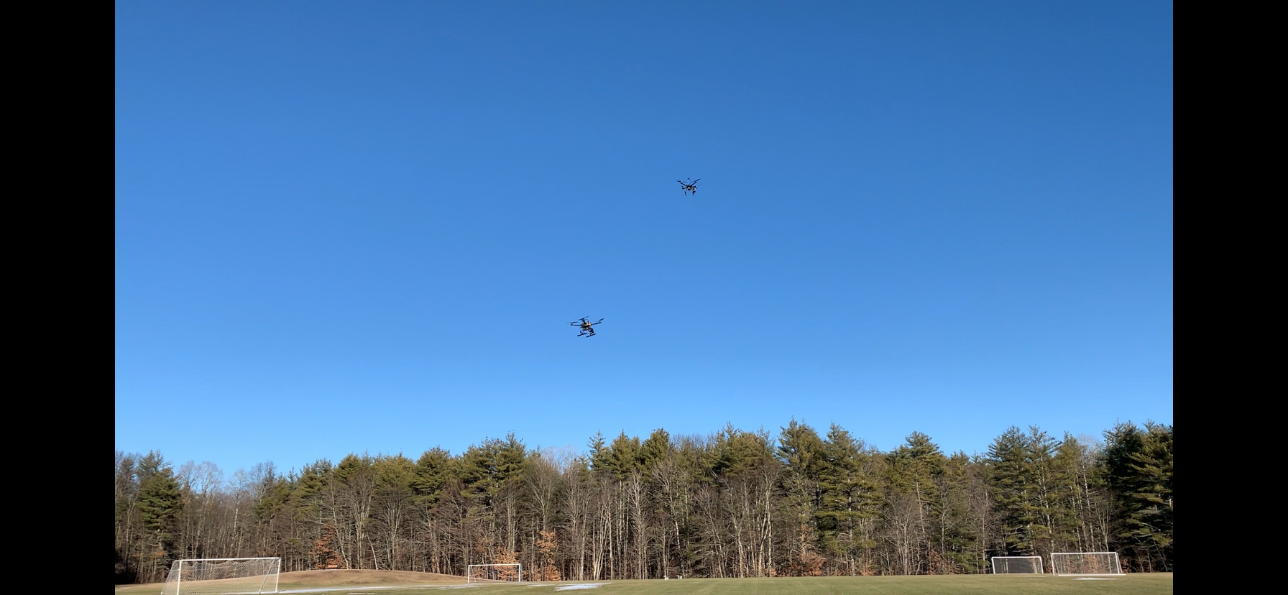 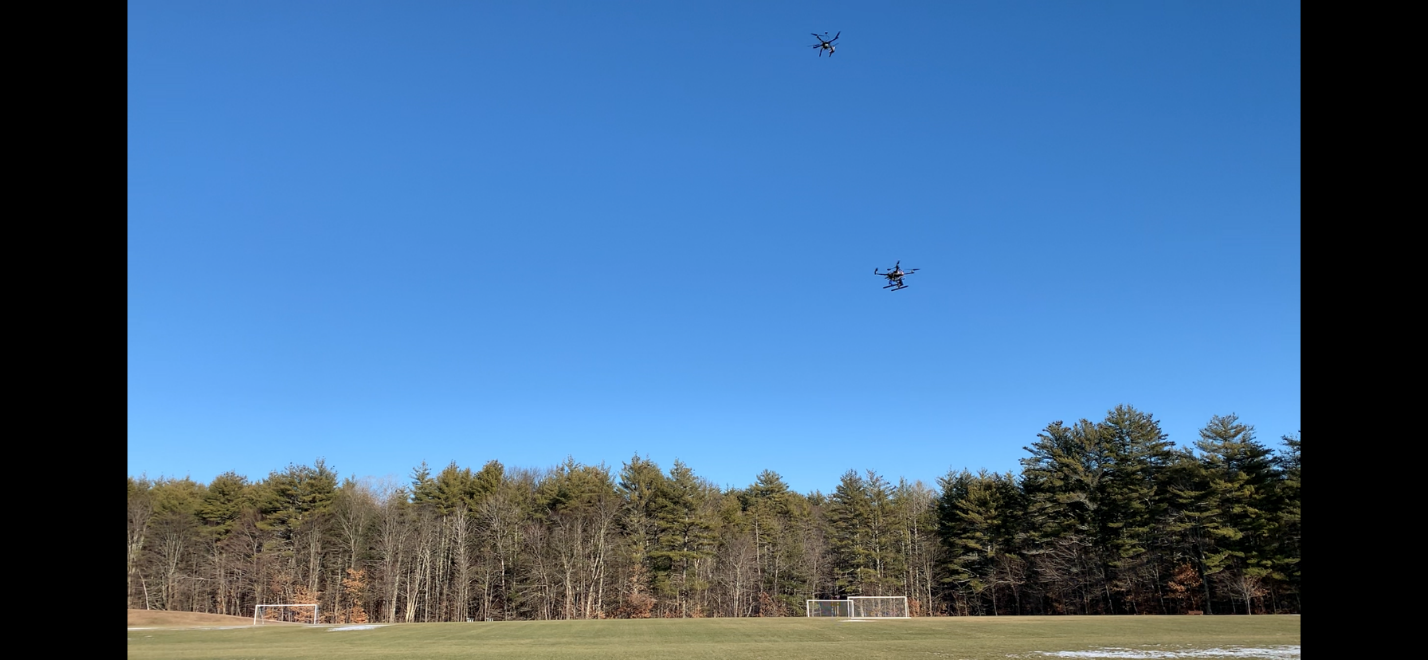 Implementation on experimental testbed

Leverage of traversal time for additional sensor engagement

Evaluation against wider array of source functions
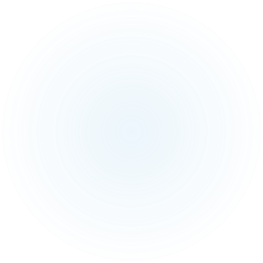 Thank you!
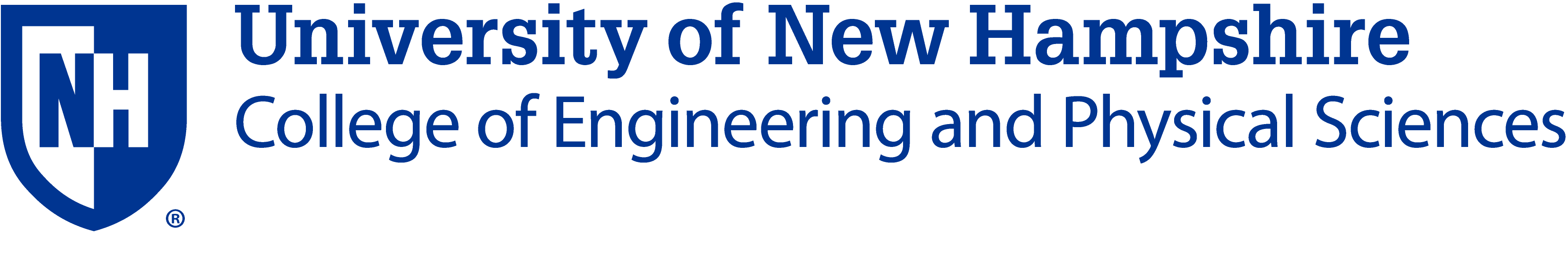 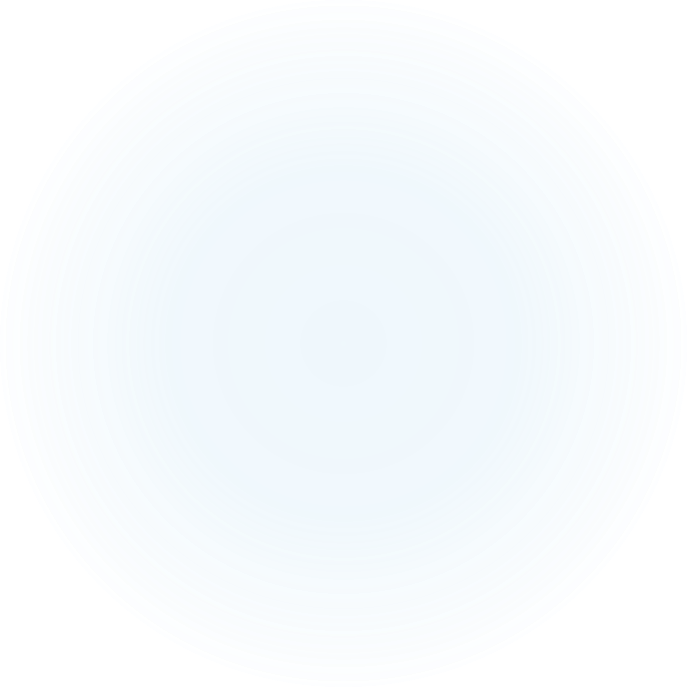 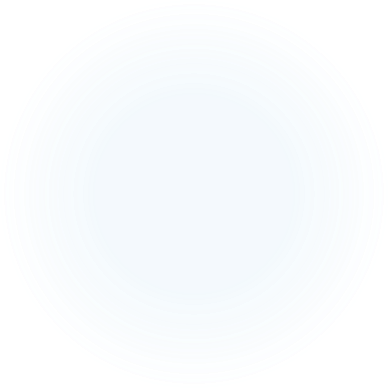 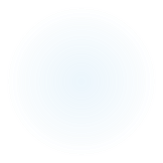